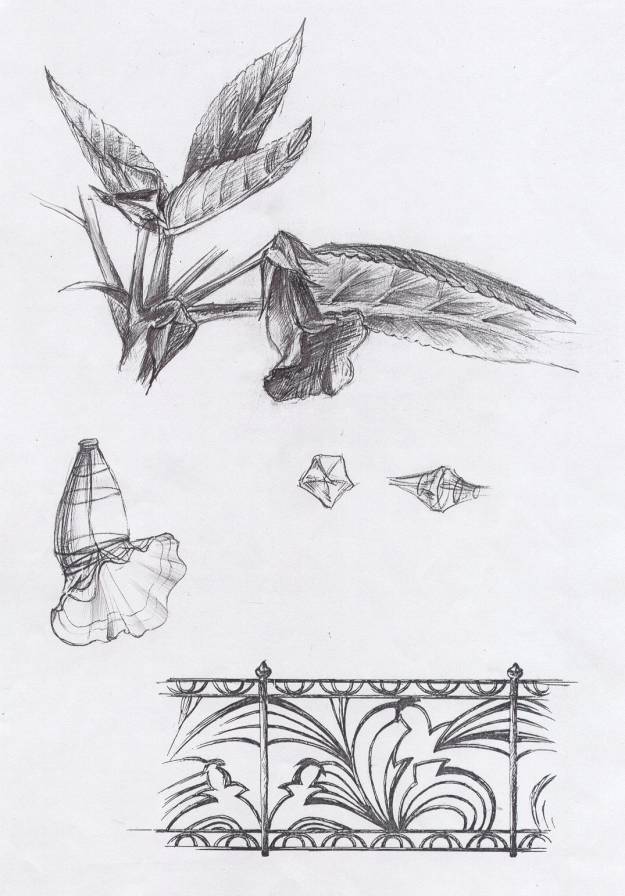 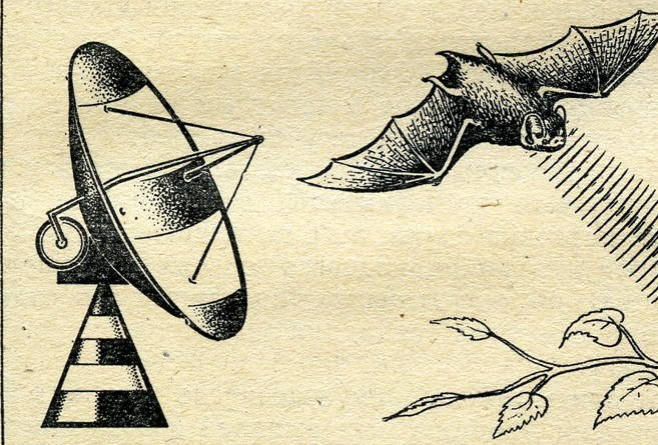 Как связаны биологические особенности различных организмов с техническими приспособлениями?
Ботвенко Степан, Федотов Владислав (5А, МБОУ СОШ №3)
Руководитель: Ефимкина А.И., учитель биологии
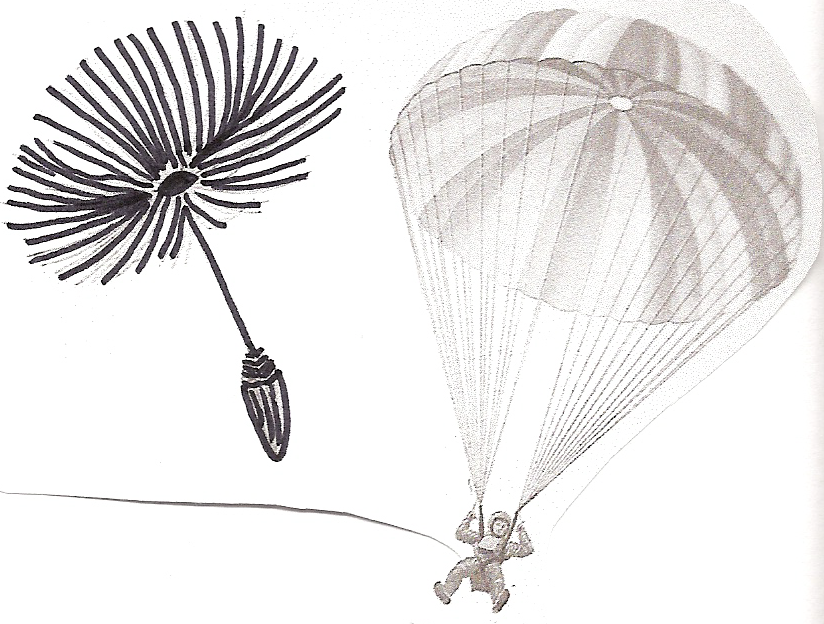 Цель: провести исследование и выяснить, есть ли взаимосвязь между живыми организмами и техническими приспособлениями, которые мы очень часто встречаем в жизни.
Гипотеза: принцип строения многих живых организмов лежит в основе целого ряда технических изобретений.
Объект исследования: технические приспособления, которые мы часто встречаем в нашей жизни.
Предмет исследования: принцип устройства и работы технических приспособлений,  общий с живыми организмами.
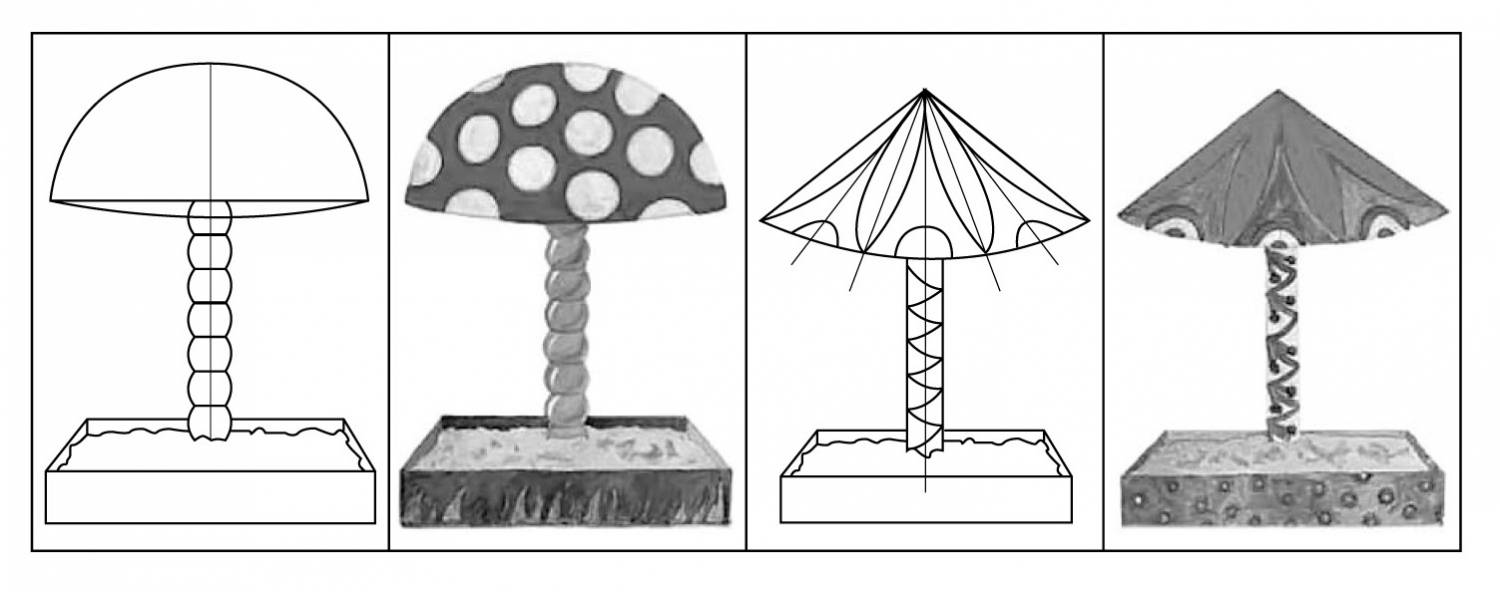 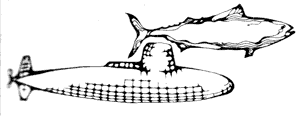 Задачи:
Изучить литературу и интернет-источники по вопросу взаимосвязи биологии и техники.
Провести анкетирование ребят на предмет понимания ими взаимосвязи между живыми организмами и техническими приспособлениями.
Найти аналоги живых организмов среди технических приспособлений нашей жизни. 
Оформить результаты исследования  и ознакомить ребят.
Подготовить доклад на конференцию.
Анкетирование1. Полезно ли знать устройство живых организмов?2. Можете ли вы назвать области применения биологических знаний?3. Как вы думаете, нужны ли знания биологии техникам, инженерам?
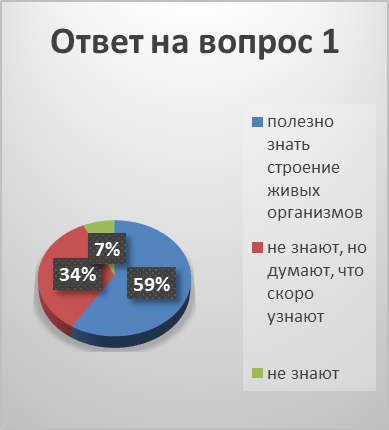 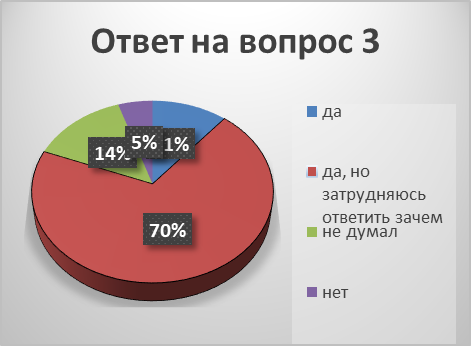 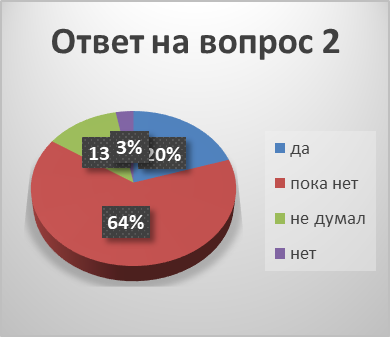 Бионика=БИОлогия+техНИКА
Основные современные направления работ по бионике охватывают следующие проблемы:
изучение нервной системы человека и животных и моделирование нейронных сетей для дальнейшего совершенствования вычислительной техники и разработки новых элементов и устройств автоматики и телемеханики (нейробионика); 
исследование органов чувств и других воспринимающих систем живых организмов с целью разработки новых датчиков и систем обнаружения; 
изучение принципов ориентации, локации и навигации у различных животных для использования этих принципов в технике
Технические устройства и их биологические аналоги
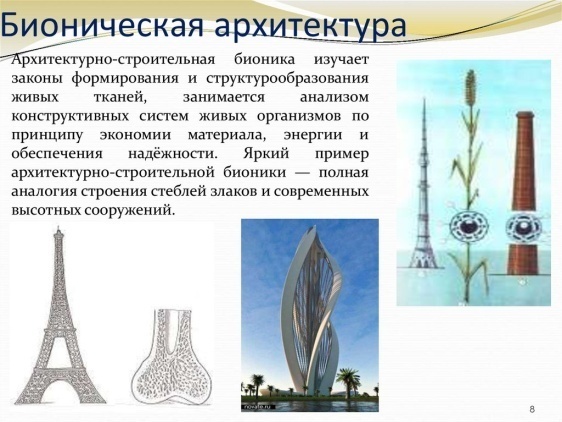 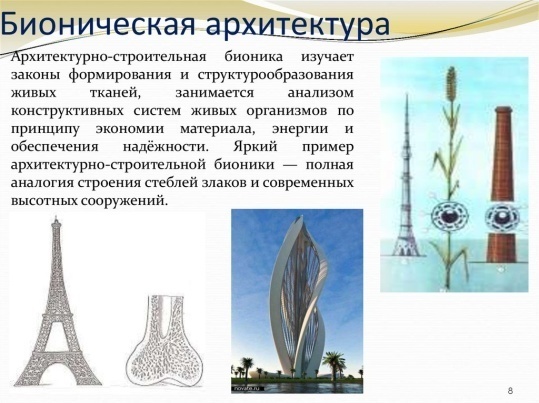 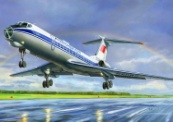 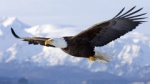 Технические устройства и их биологические аналоги
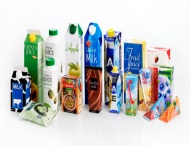 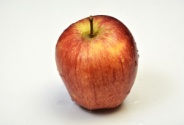 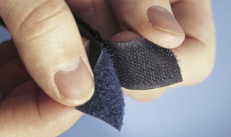 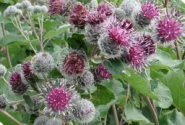 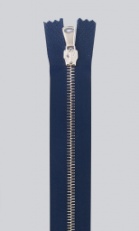 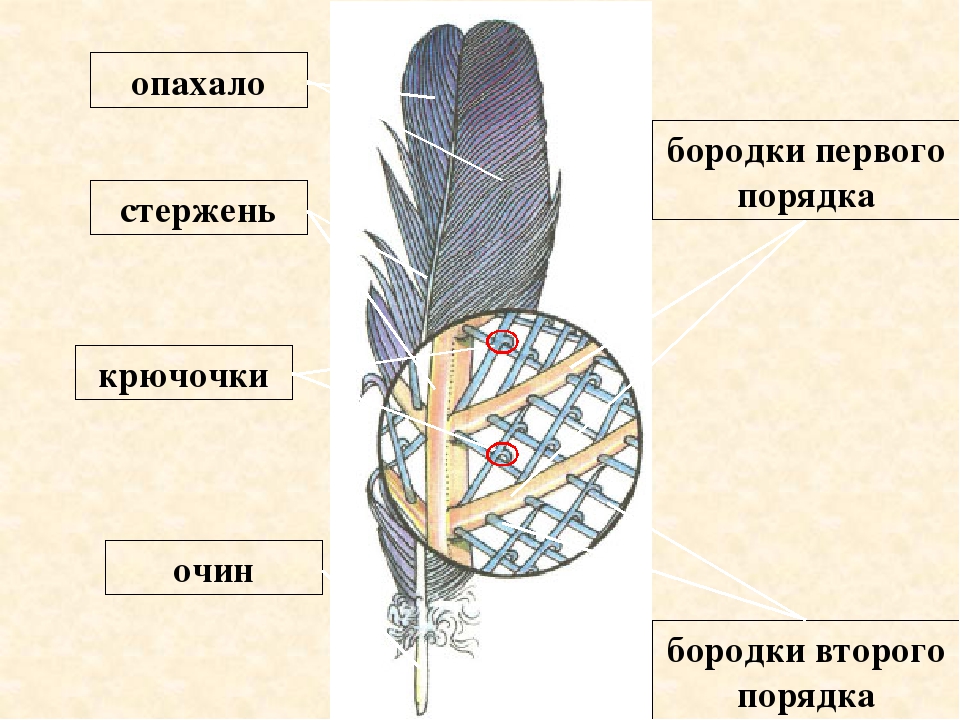 Технические устройства и их биологические аналоги
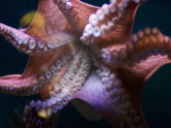 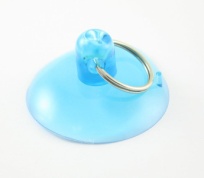 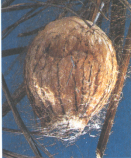 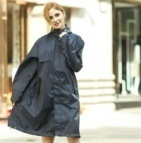 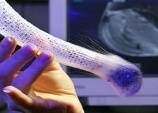 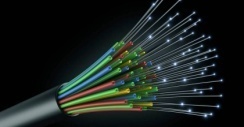 Технические устройства и их биологические аналоги
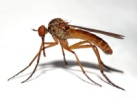 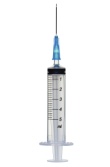 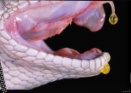 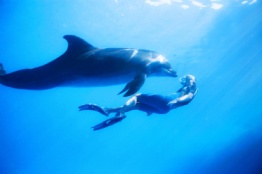 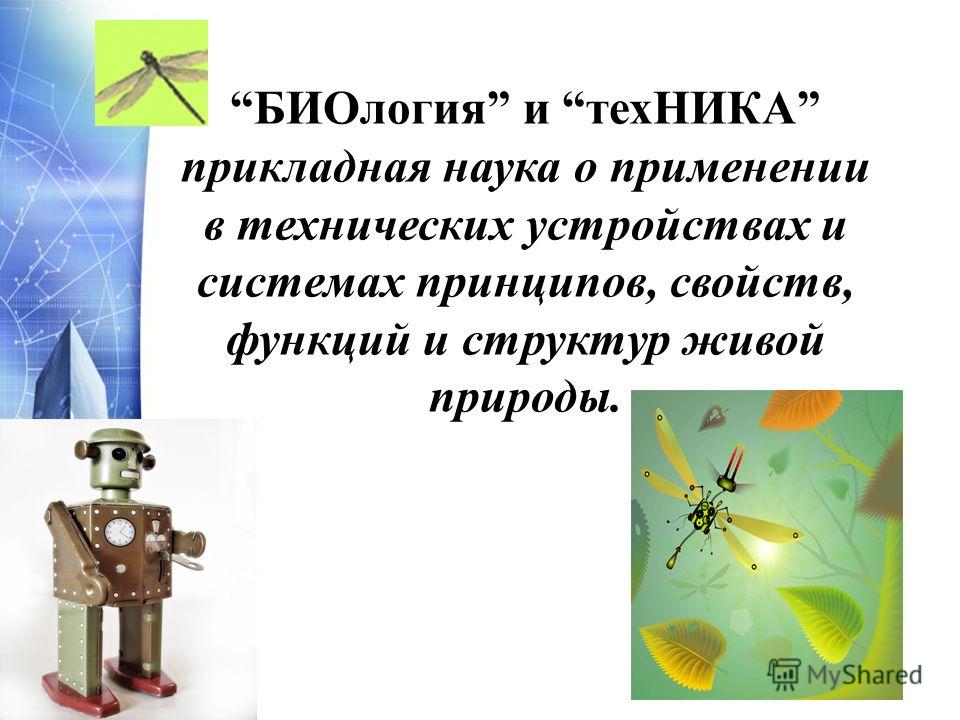 ВЫВОДЫ
1.	Мы увидели четкую взаимосвязь между живыми организмами и техническими приспособлениями, которые мы очень часто встречаем в жизни.
2.	Биологические особенности, применяемые в создании технических вещей, помогают сделать окружающее нас пространство более естественным к человеку, чтобы было комфортно жить, отдыхать, работать.
3.	Природа открывает перед инженерами и учеными бесконечные возможности по заимствованию технологий и идей. Бионика соединила несколько наук – это биология, черчение, физика, химия, математика, электроника и др. Активно развивается кибернетика.
4.	Благодаря соединению биологии и технической мысли, происходят большие сдвиги в области медицины, физики, технологии, спорта.
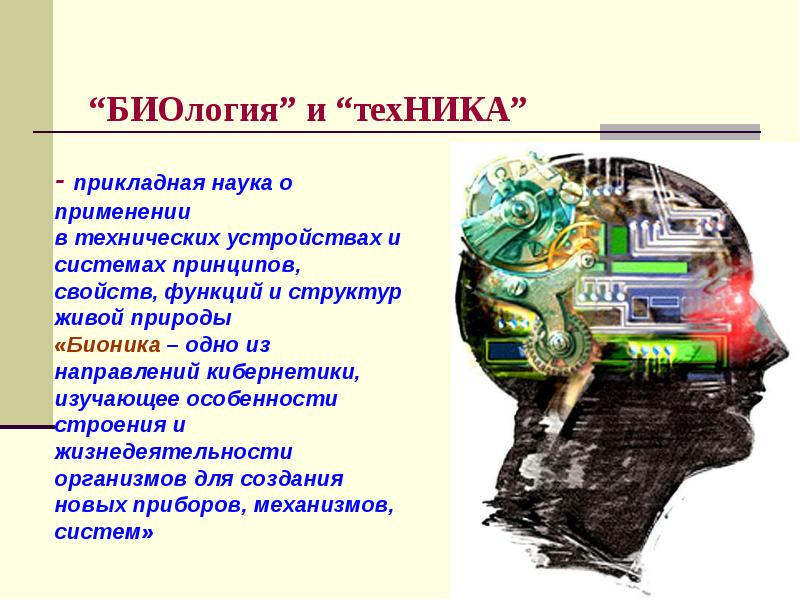